Dr Lucie Pfaltzgraff
Senior consultant @ NNFCC
Needs & challenges of SMEs in the bioeconomy in NW Europe
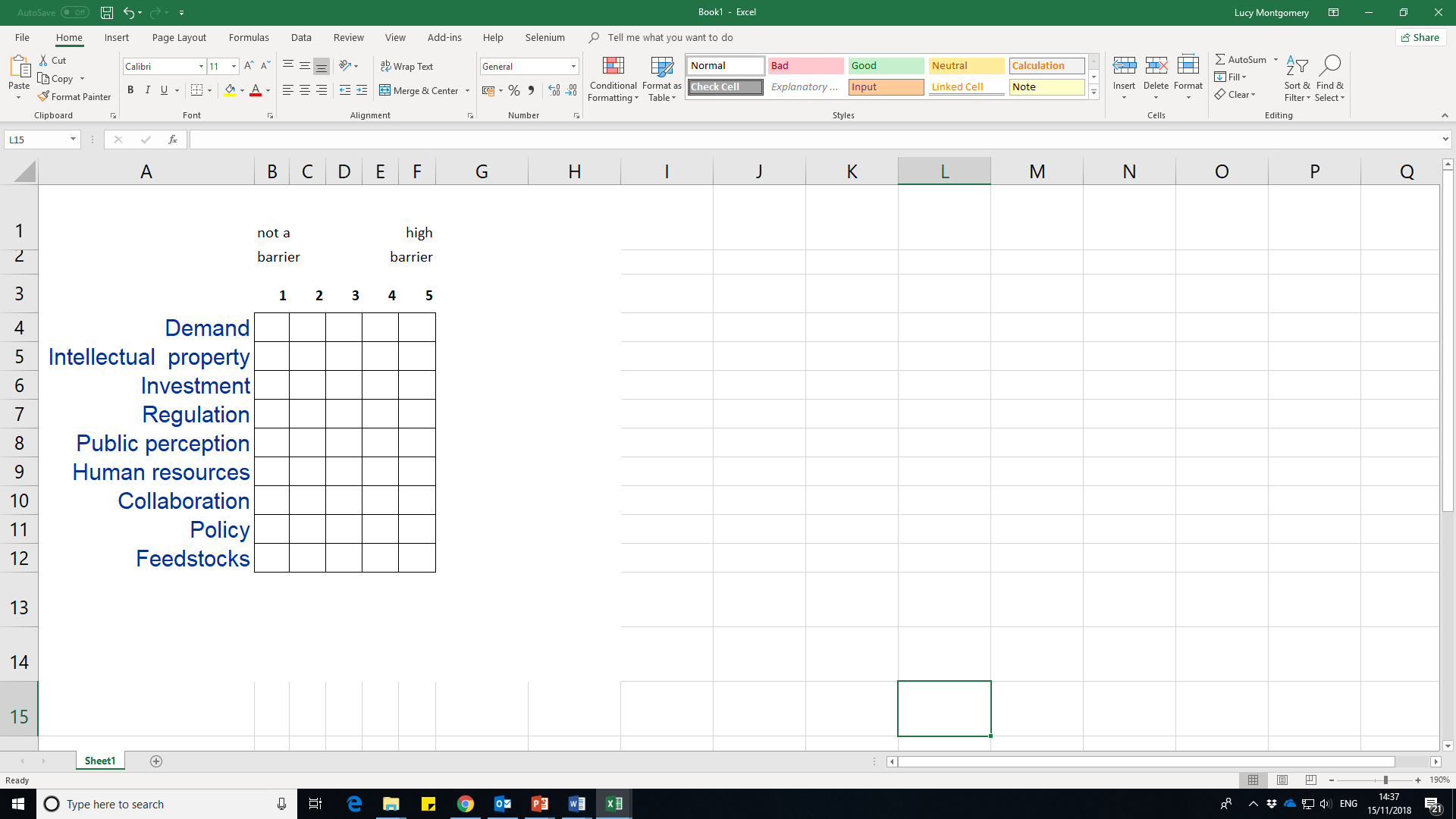 9 categories of barrier
With a total of 43 suggested barriers. 

Scored from 1 to 5.
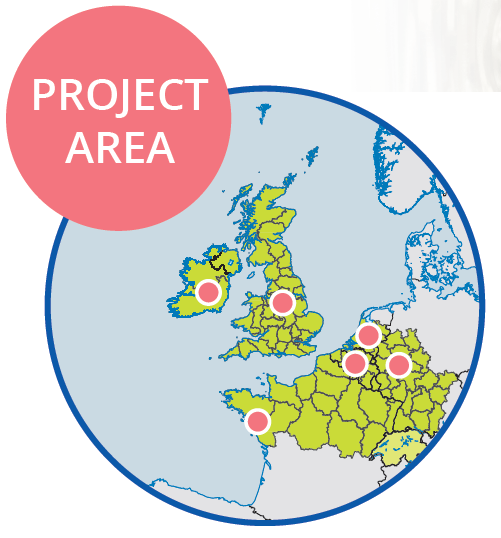 50 SMEs
Ingredients, biobased materials, biofuels, services, etc.
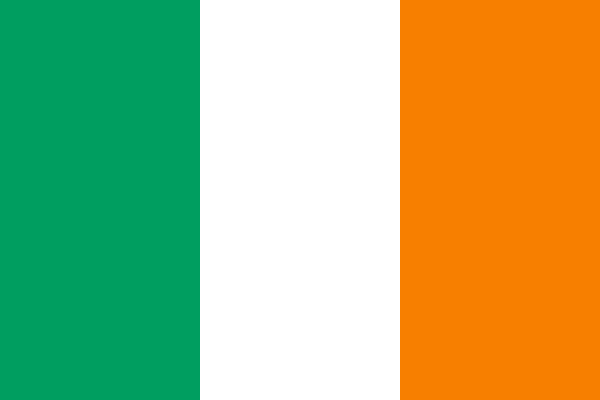 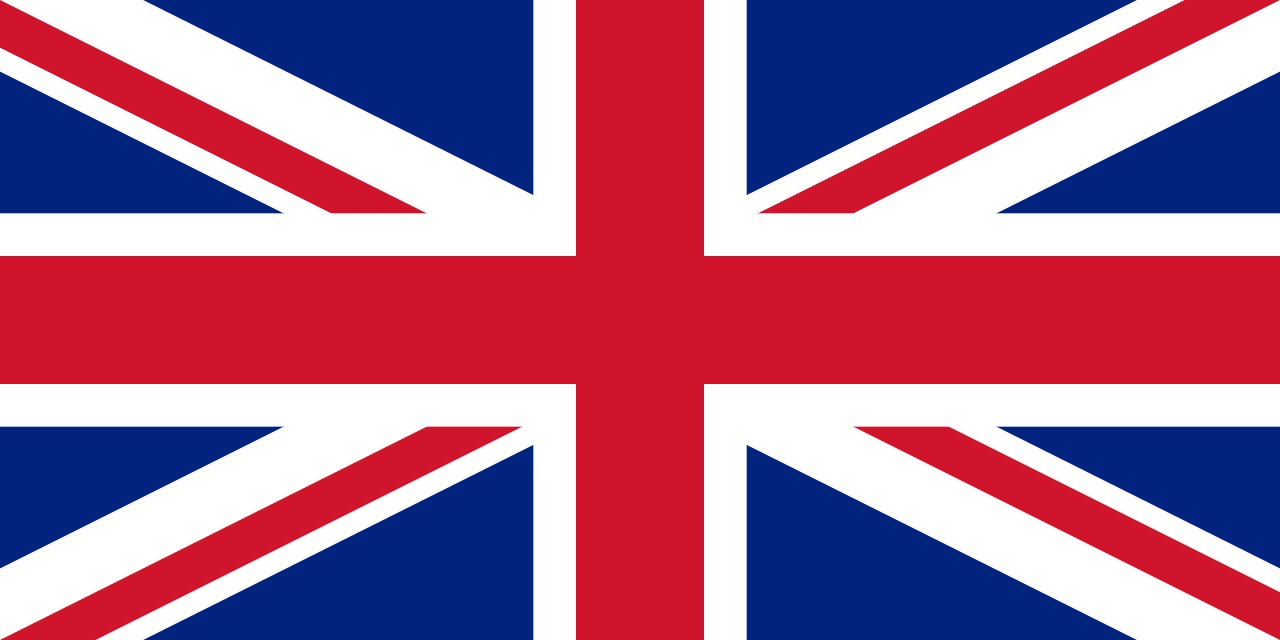 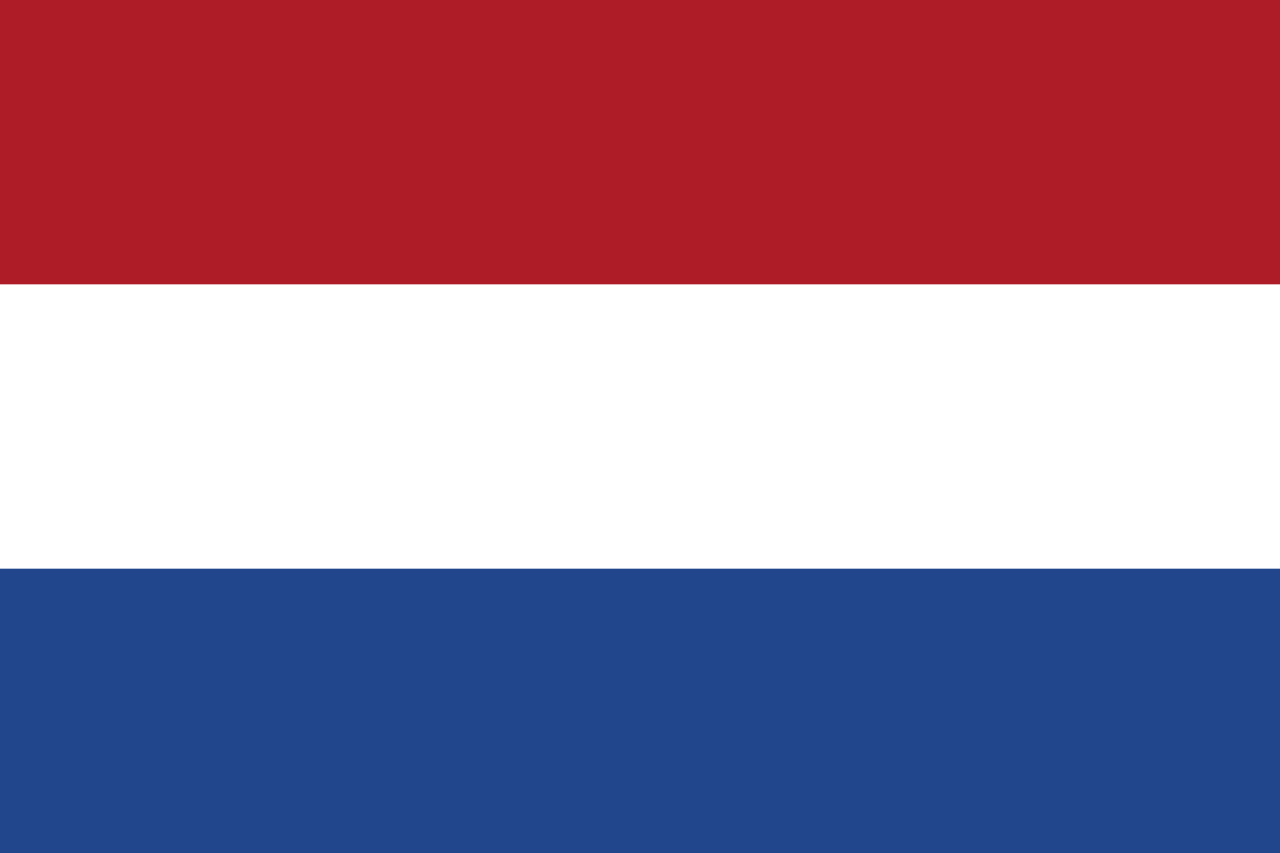 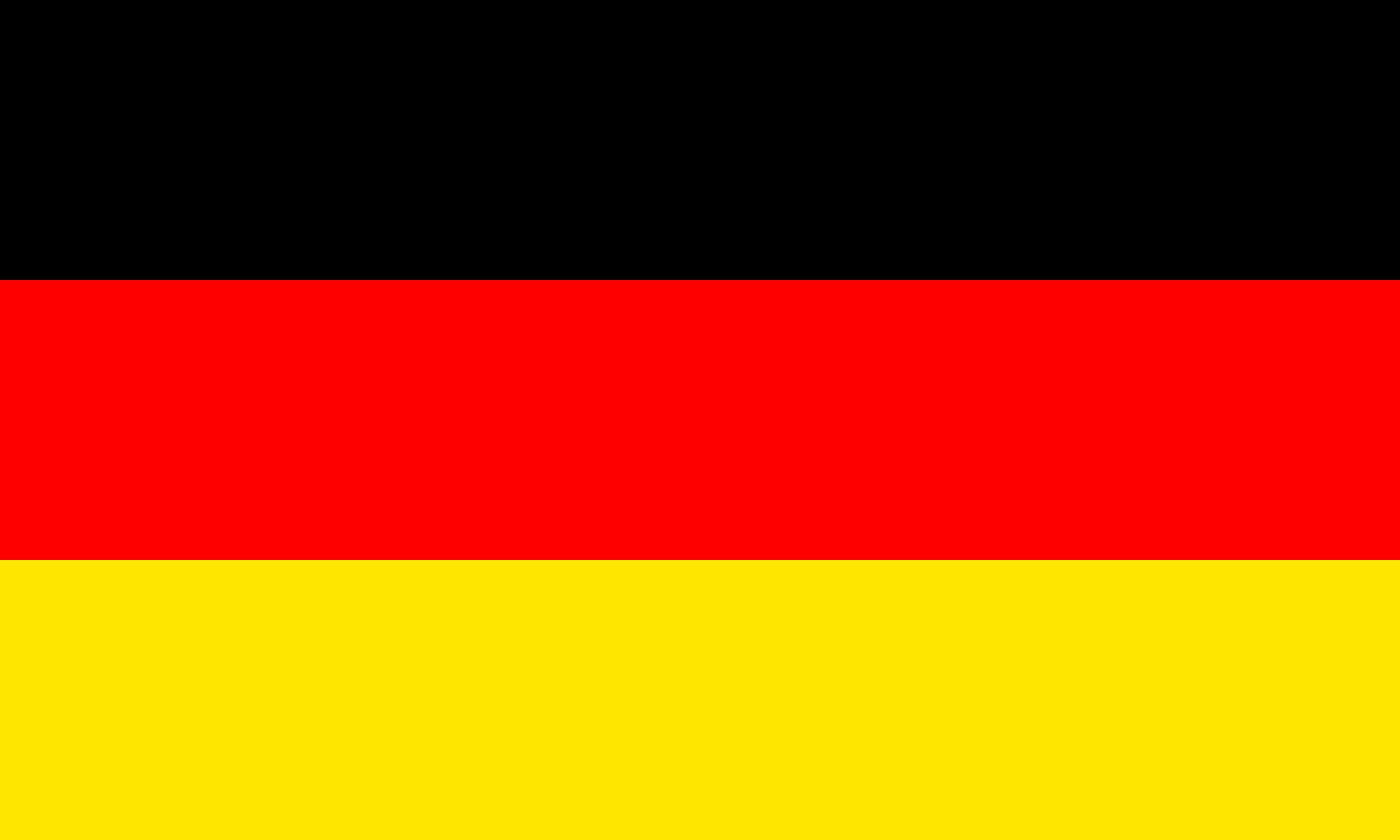 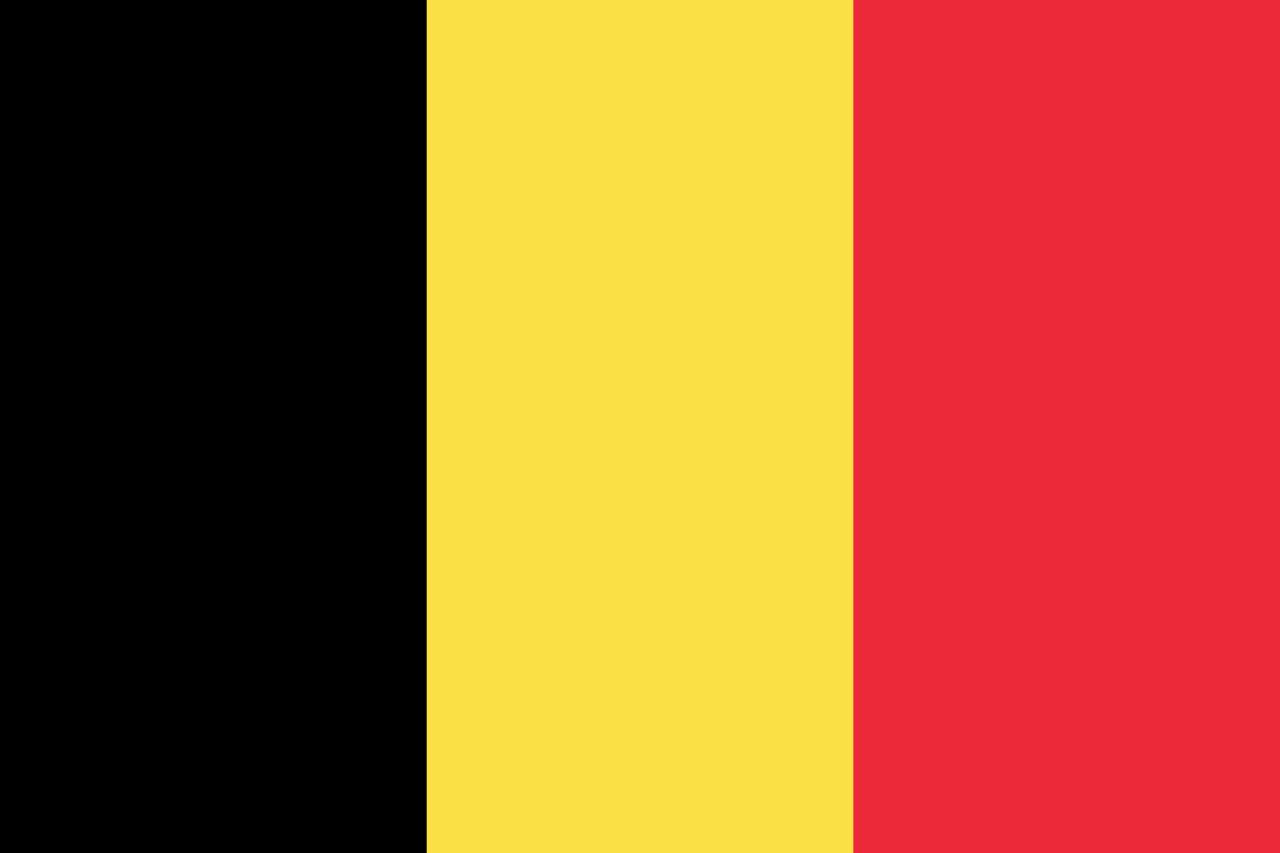 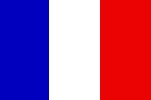 Demand-side policy
Top 3 barriers
Poor stakeholder perception
Investment risk
Demand-side policy barriers
These include incentives, taxation, product standards and specifications, public procurement, etc
Investment
Demand
Perception
[Speaker Notes: > ½ felt lack of market support or commercial frameworks was a large barrier

incentives, taxation, market supports, product standards and specifications, etc

difficult to compete with existing products
price & supply chains]
SME ratings
Investment
Demand
Perception
“frameworks support fossil resources”
“to much focus on biofuels”
“[take example from] USDA bio-preferred programme”
SME comments
Investment
Demand
Perception
Difficult market
These include incentives, taxation, product standards and specifications, public procurement, etc
Investment
Demand
Perception
[Speaker Notes: > ½ felt lack of market support or commercial frameworks was a large barrier

incentives, taxation, market supports, product standards and specifications, etc

difficult to compete with existing products
price & supply chains]
Demand-side policy barriers
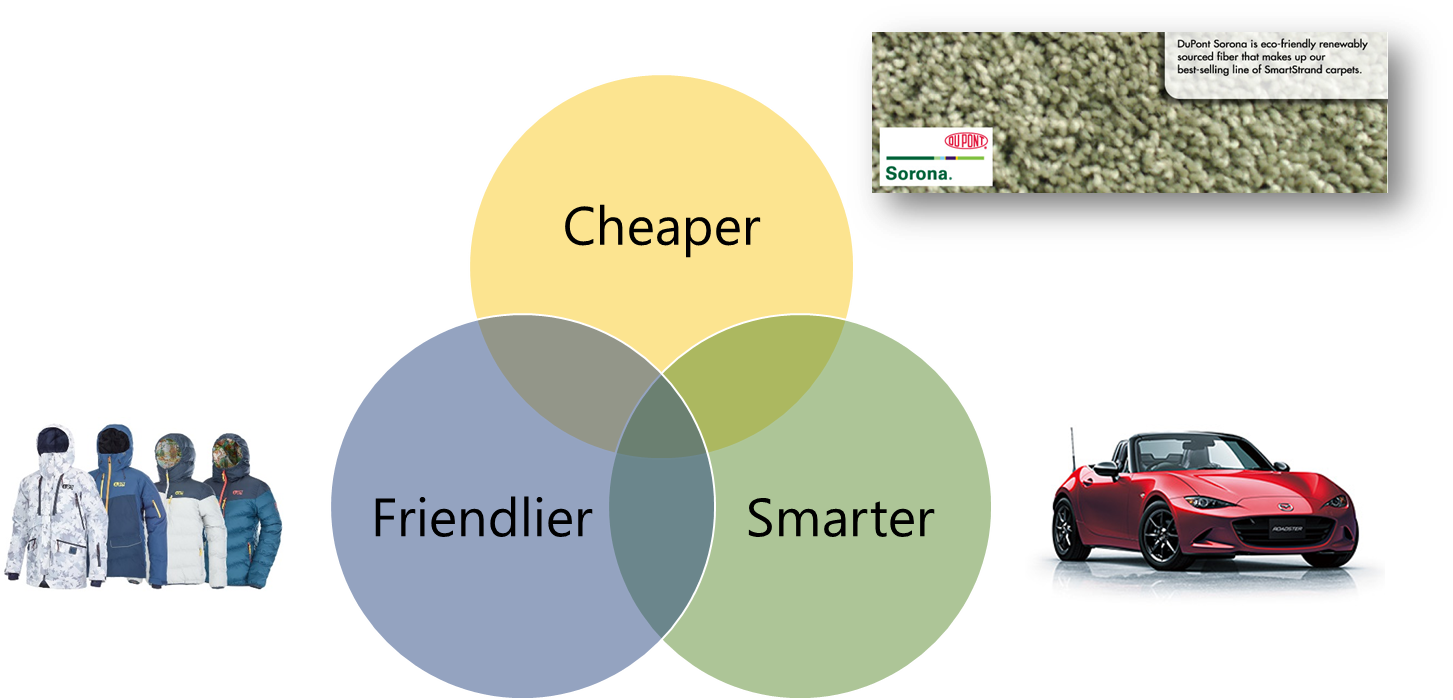 Investment
Demand
Perception
[Speaker Notes: > ½ felt lack of market support or commercial frameworks was a large barrier

incentives, taxation, market supports, product standards and specifications, etc

difficult to compete with existing products
price & supply chains]
SME rating
Investment
Demand
Perception
“large confusion about biobased and biodegradable plastics”

“big problem in building sector”
SME comments
Investment
Demand
Perception
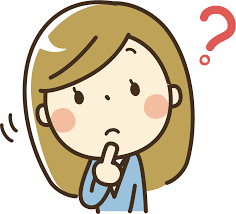 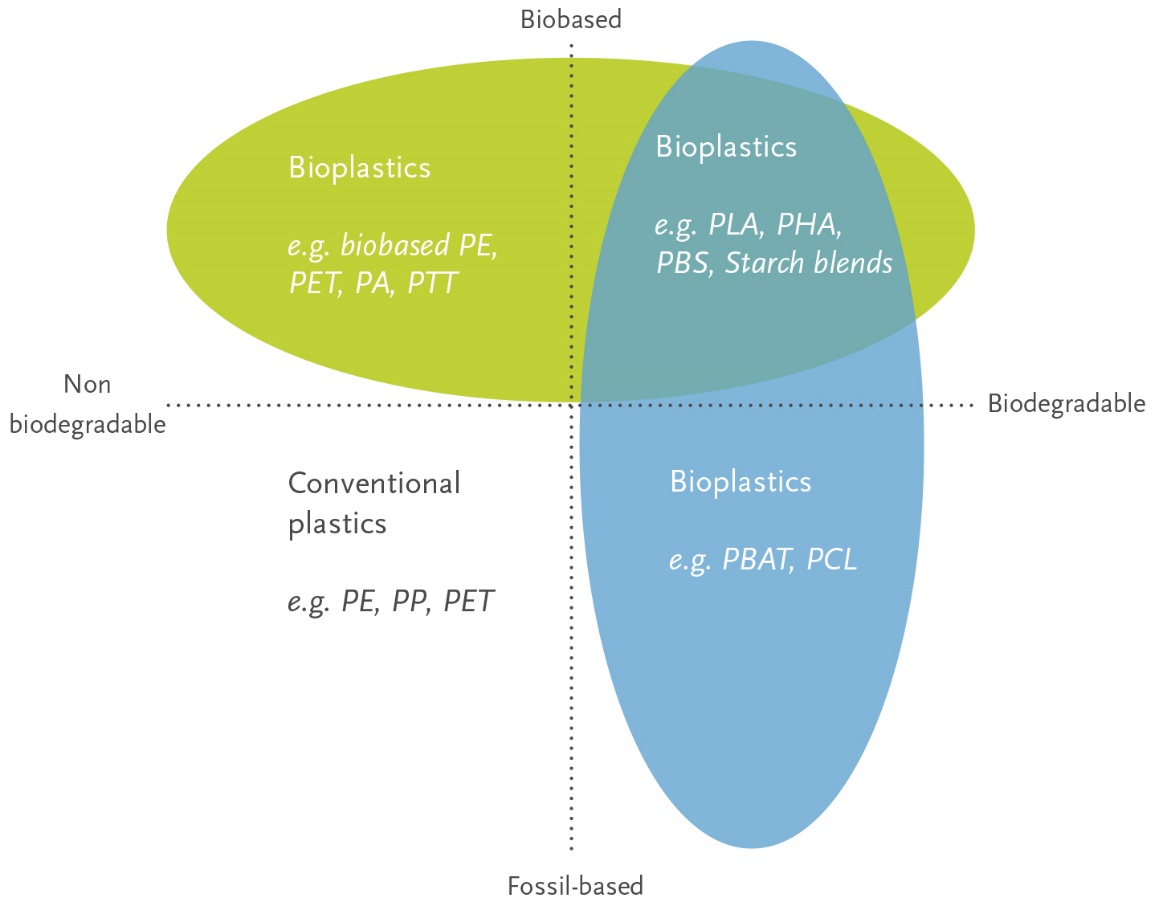 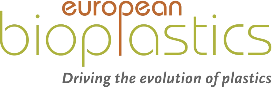 Investment
Demand
Perception
Investment risk
Bioeconomy technologies can take a long time to develop and bring to market, and cut across many different fields. Investors see this as confusing and risky.
Investment
Demand
Perception
[Speaker Notes: > ½ saw large barriers in:
lack of visible/tangible products
long time for return on investment 

difficult to explain their business to investors
 
market is not always obvious 
 BUT many SMEs had found at least one very suitable investor!]
SME rating
Investment
Demand
Perception
“traditional banks consider you as an alien”
“multinationals want drop-ins immediately”
“Great potential of our technology, but currently no tangible product”
SME comments
Investment
Demand
Perception
Comparison with 4 years ago
[Speaker Notes: Things are getting better 

Since 2013 there appears to be an overall improvement in the barriers for SME’s development. The mean result in 2013 meant that the identified barriers were causing considerable impacts on SME’s businesses, since then this has dropped to the low-level barrier to business with only 13 individual barriers now scoring over 3, a reduction of over a half. Twelve barriers saw a significant reduction.]
Recommendations
Investment
Demand
Perception
[Speaker Notes: Main European SME barriers now relate to
Market forces
Investor confidence


 Action plan]
Thank you!